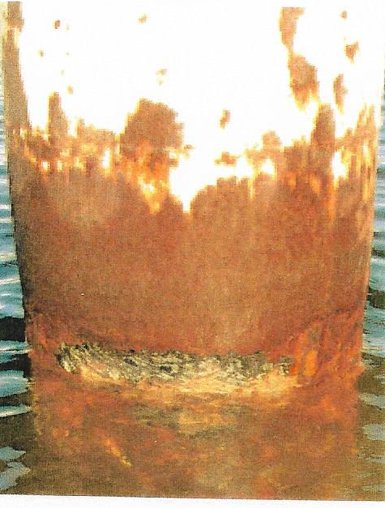 Styrelsemöte 22 augusti 2023
Uppstart av skyddet på bron
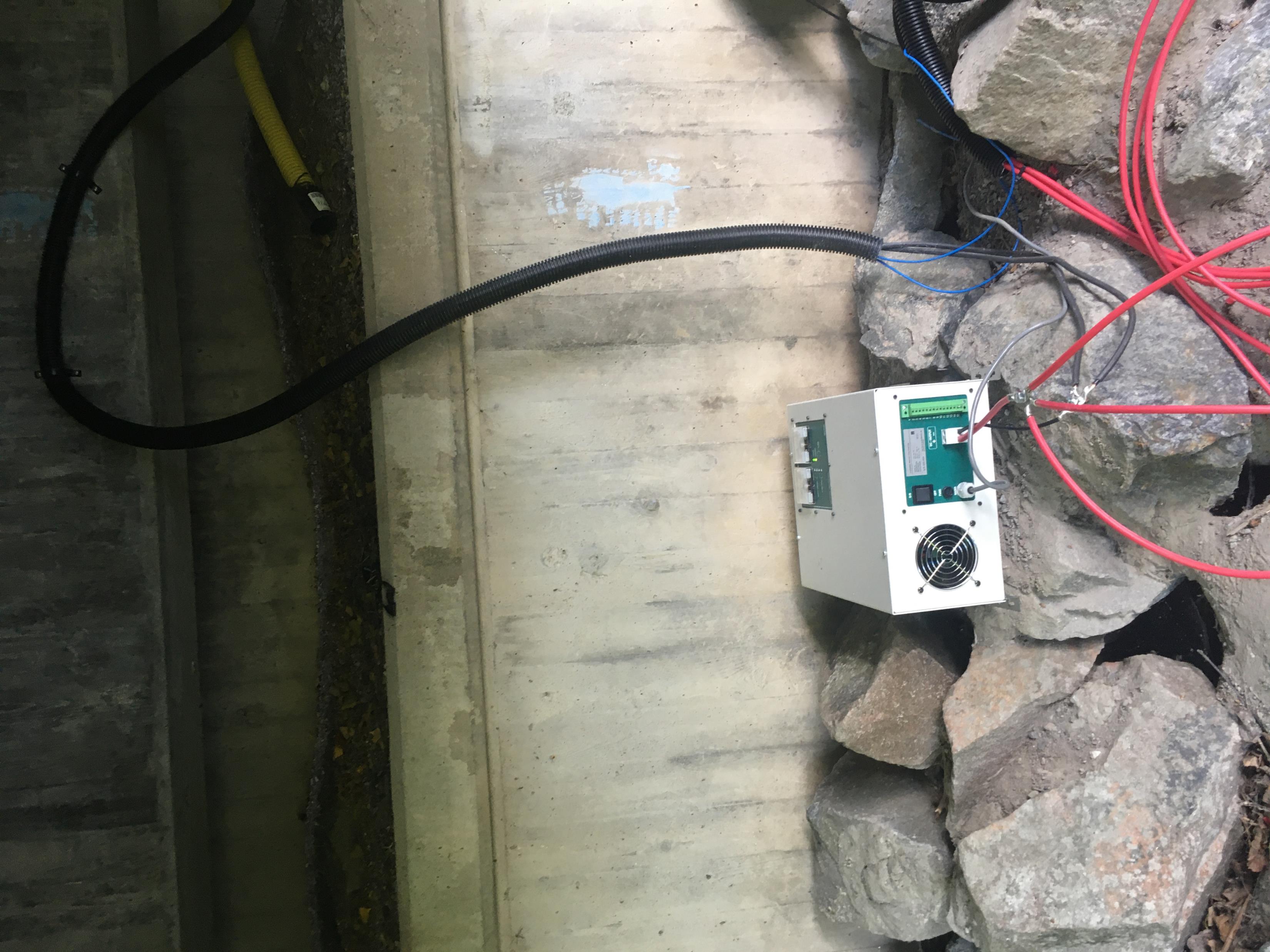 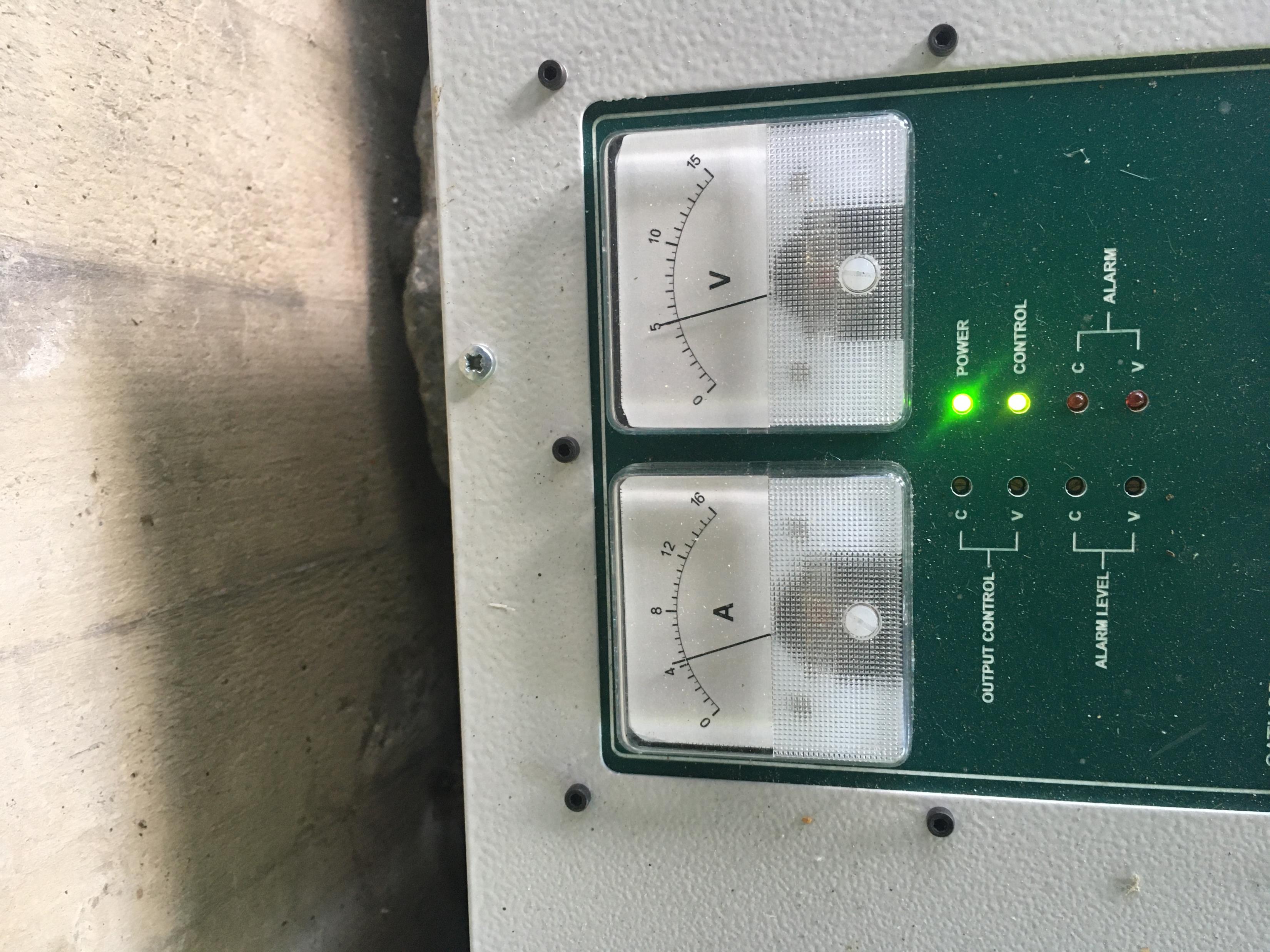 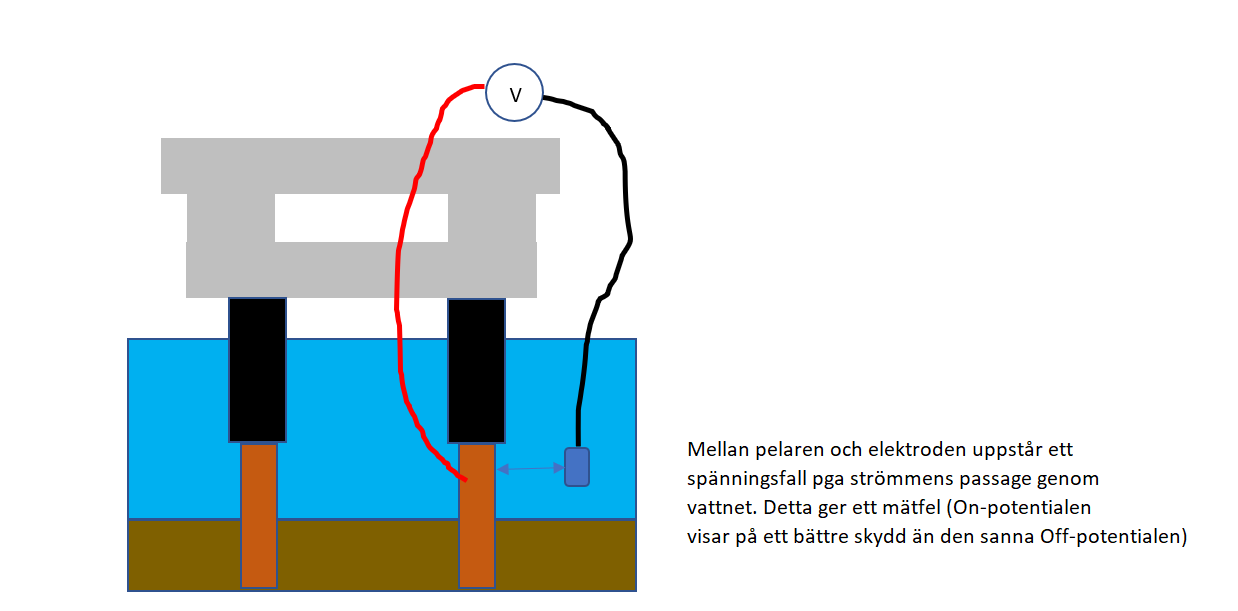 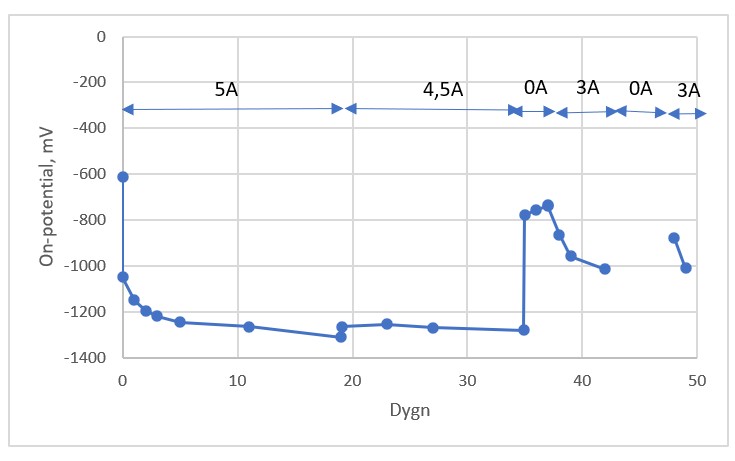 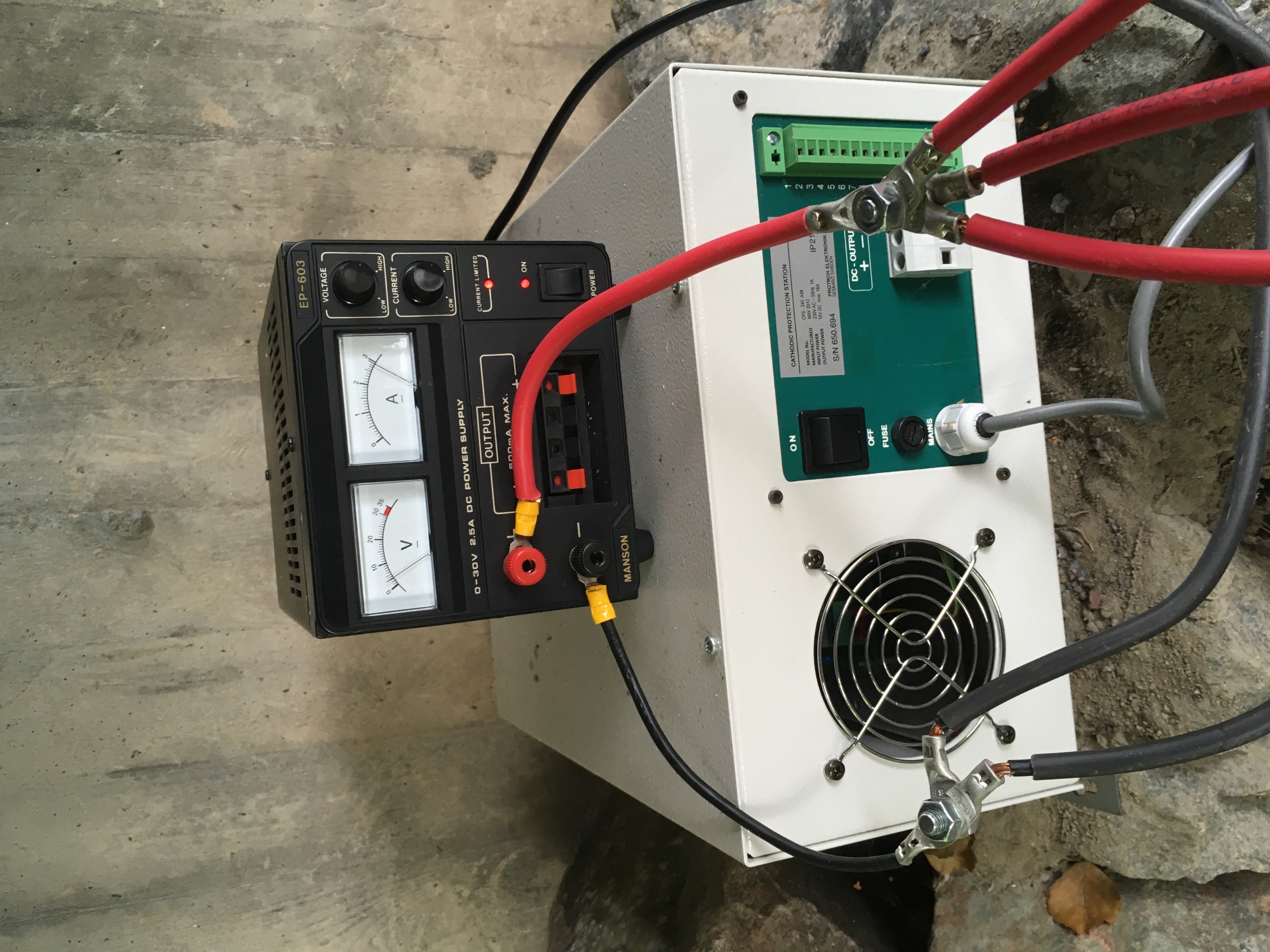 Ny likriktare
Max 3 A
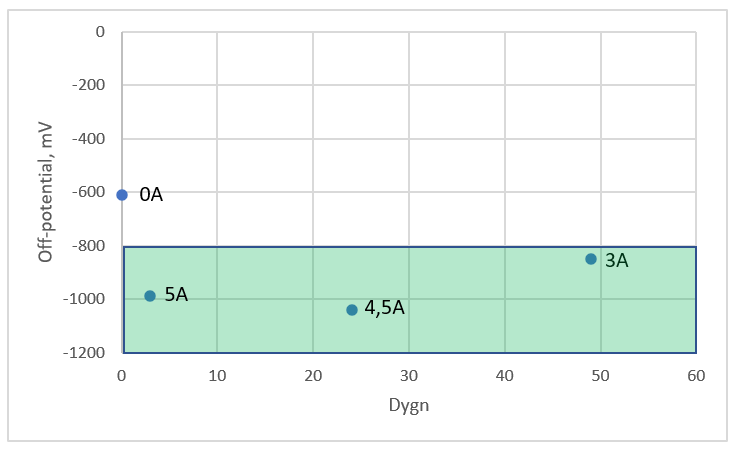 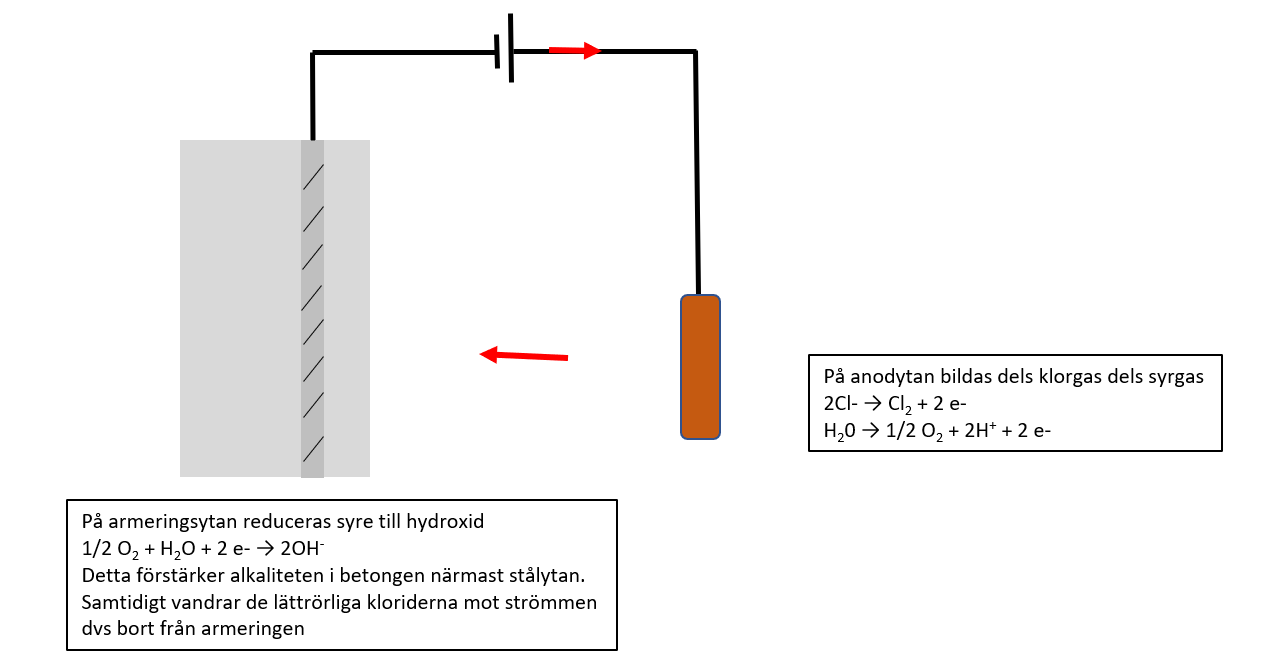 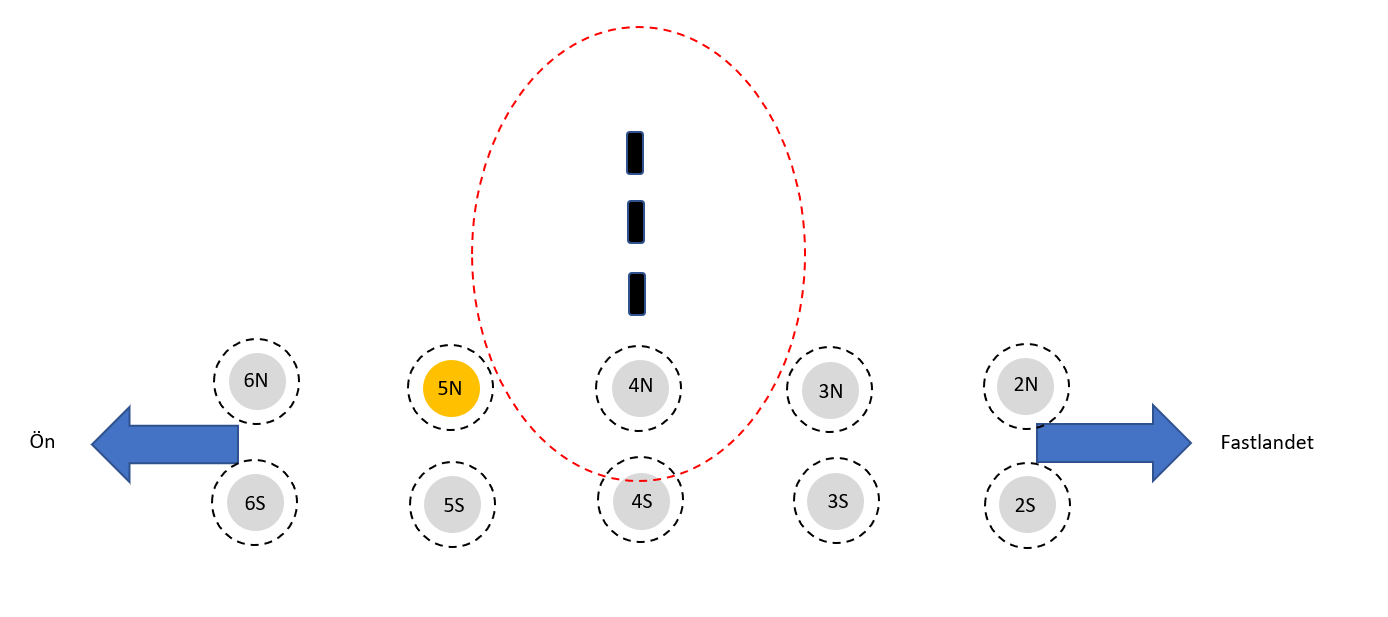 U2
∆U = U1 – U2
V
U1
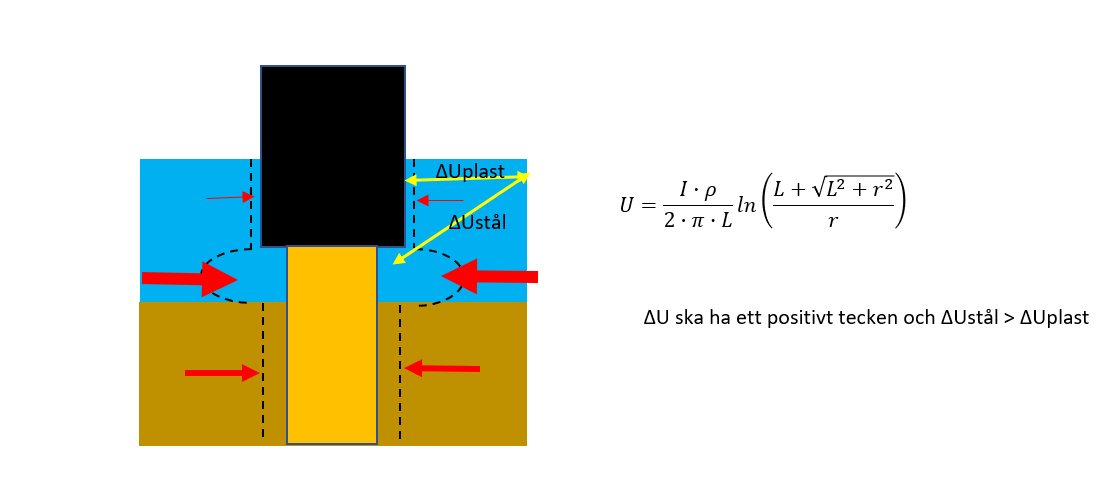 2N              2S             3N            3S             4N             4S             5N             5S             6N             6S
2N              2S             3N            3S             4N             4S             5N             5S             6N             6S
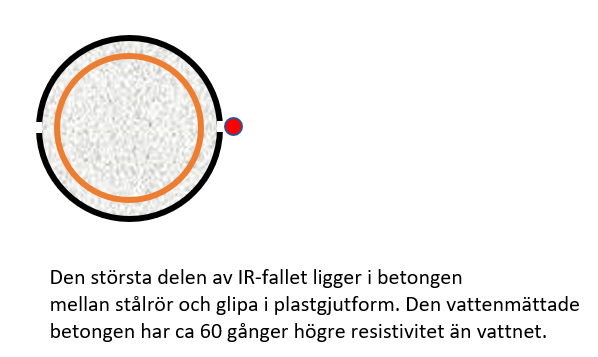 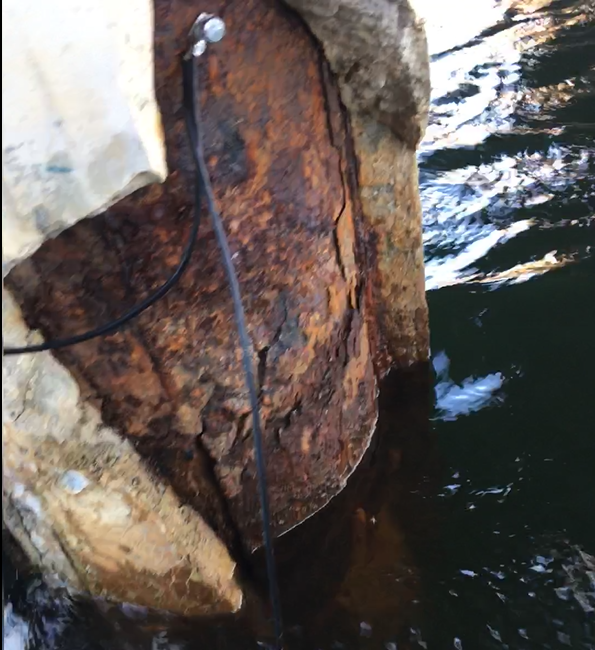 FOTO på skyddad yta
Före
Efter 7 veckor
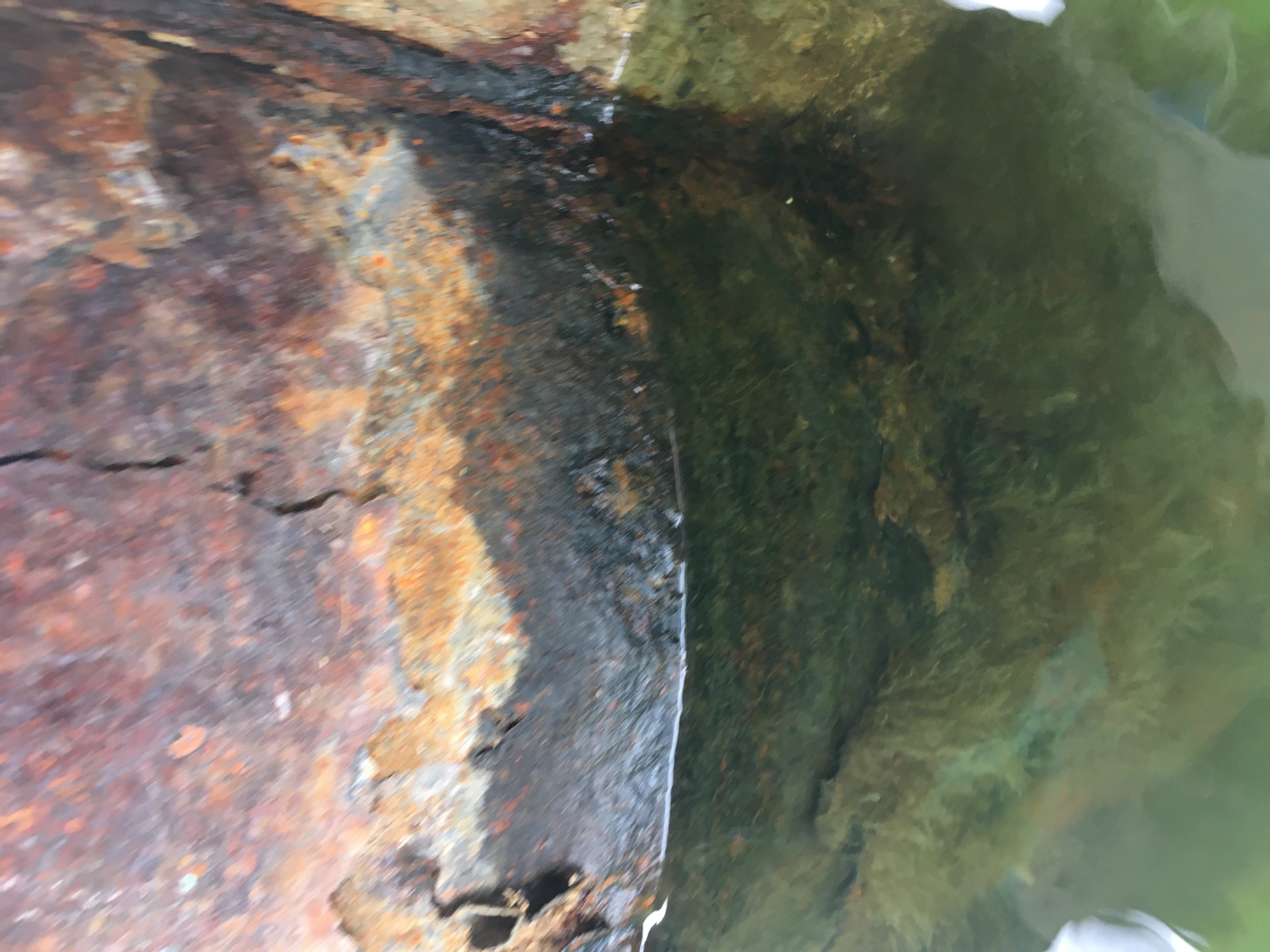 Korrosionsprodukter har 5-10 gånger större volym än stål.
Om allt stål korroderar ökar stålrörets tjocklek från 5 till 25-50 mm.
Detta gör att betongen mellan stålrör och plast spricker. Detta gäller 
ovan vattenlinjen. Under vattenlinjen diffunderar järnjonerna 
ut genom betongen.
Plast 25 mm
Stålrör ca 5mm
Om skyddet fungerar kommer inte glipan mellan plastformarna att öka med tiden, 
dvs de förzinkade spännbanden kommer inte att tränga in i plasten.
Slutsatser
Samtliga pelare erhåller skydd.
Uppmätt 3,0 A/3,0 V (-850 mV).
Teoretiskt 3,2 A (-800 mV).
Effekt =3x3x1,3 (30%förlust) = 12 W
Energi/år = 12x24x365 = 105.000 W/år eller 105 kWh.
Avvakta med isskydd på pelare 5N. Se hur skyddsverkan blir på stålröret som blottlagts.
Fakturera Trafikverket innan årsskifte. Totalkostnad blir ca 150.000:-, varav TRV tar 40% dvs ca 60.000:-.
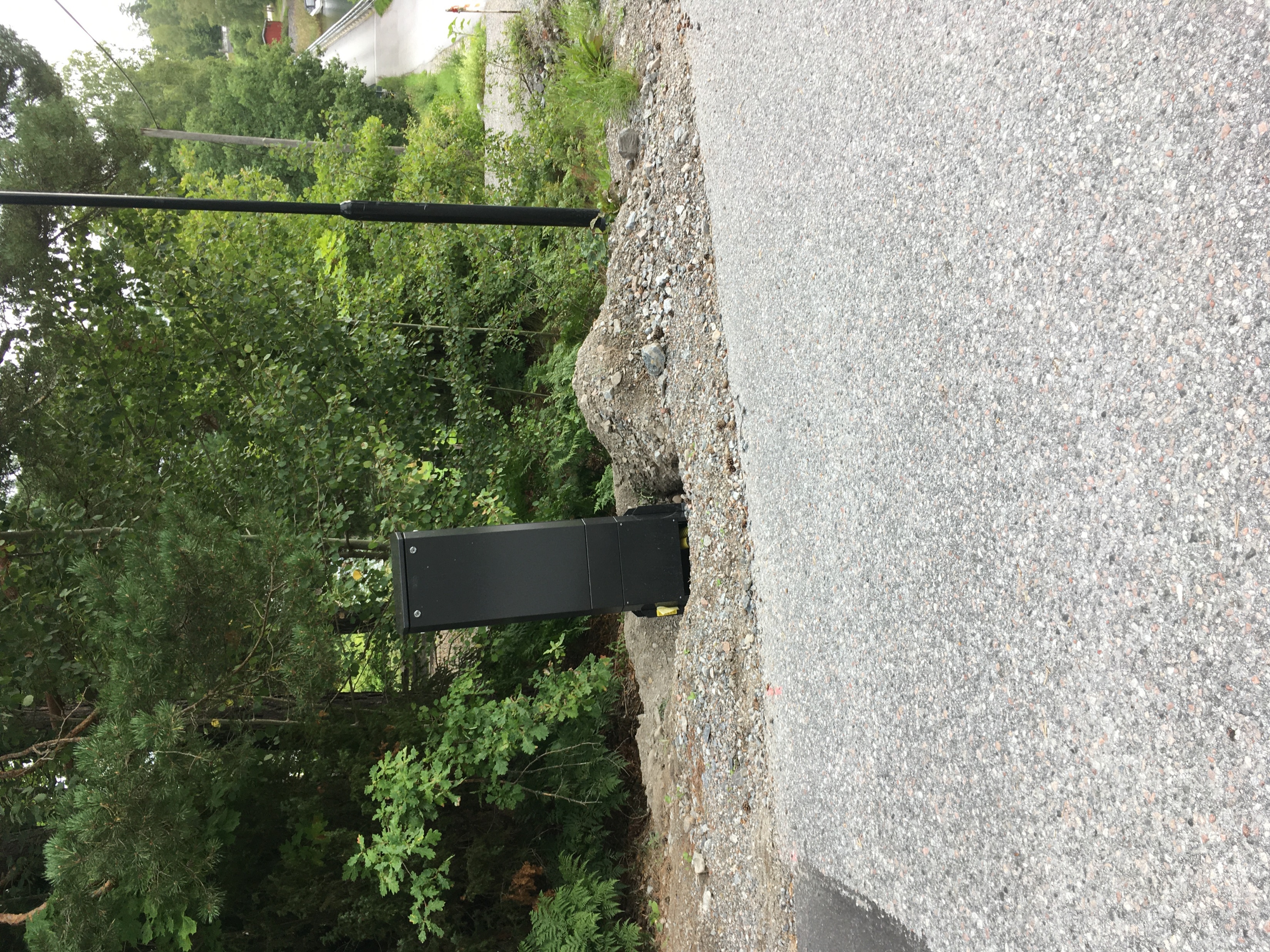 Mätskåp.
Föranmält till EON.
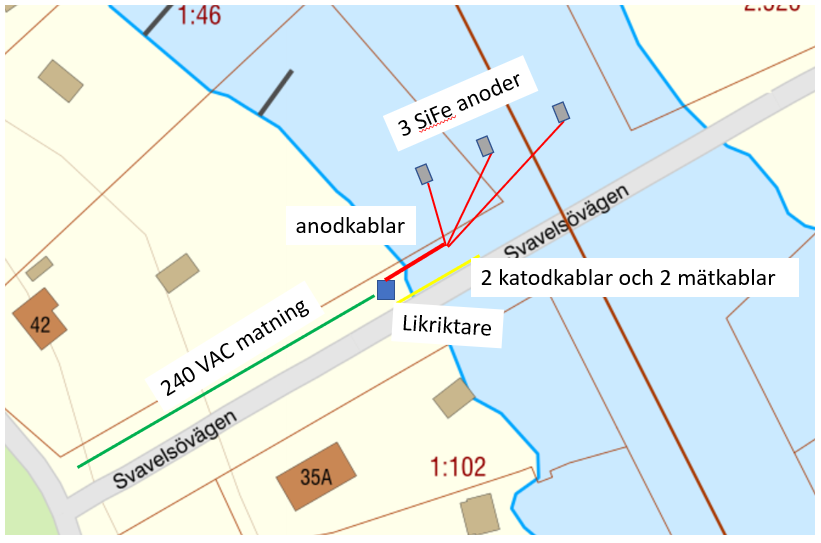 Återstående arbete
EON ansluta i mätskåp
Koppla in belysningsstolpe 
Installera ny likriktare under bron
Koppla in anod-, katod- och mätkablar
Montera galvade spännanordningar

Diskutera med TRV om behov av isskydd